РЕАЛИЗАЦИЯ МЕРОПРИЯТИЙ
«Информационное сопровождение мероприятий по профилактике болезней системы кровообращения в Иркутской области»


Цель: снижение заболеваемости и смертности от болезней системы кровообращения трудоспособного населения Иркутской области

Задачи:
Повышение информированности трудоспособного населения Иркутской области по вопросам клинических проявлений неотложных состояний при сердечно-сосудистых заболеваниях (гипертонический криз, инсульт, приступ стенокардии, острый инфаркт миокарда, острая сердечно-сосудистая недостаточность);
Совершенствование профилактической медицинской помощи, оказываемой населению учреждениями здравоохранения Иркутской области
[Speaker Notes: Фирсова]
ИНФОРМИРОВАНИЕ НАСЕЛЕНИЯ
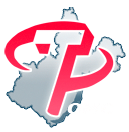 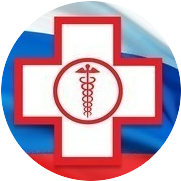 ГИПЕРТОНИЧЕСКИЙ КРИЗ
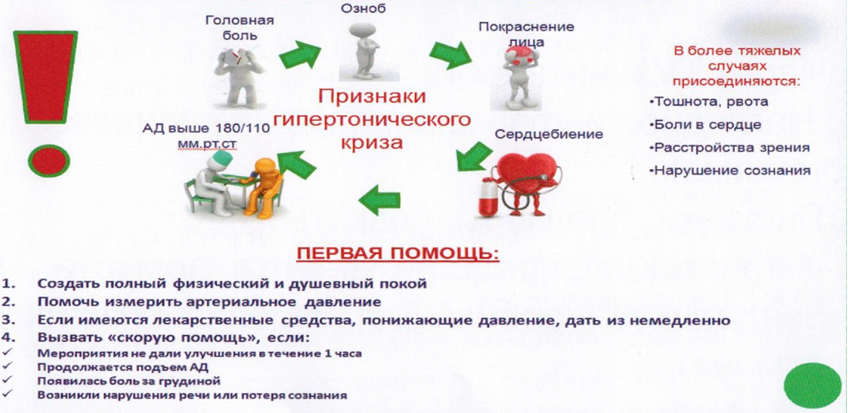 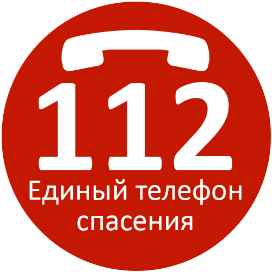 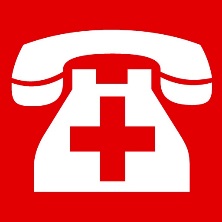 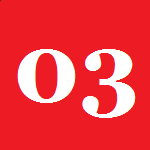 [Speaker Notes: Фирсова]
ИНФОРМИРОВАНИЕ НАСЕЛЕНИЯ
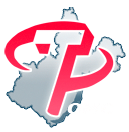 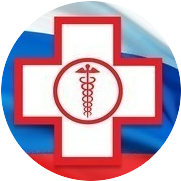 ПРИСТУП СТЕНОКАРДИИ
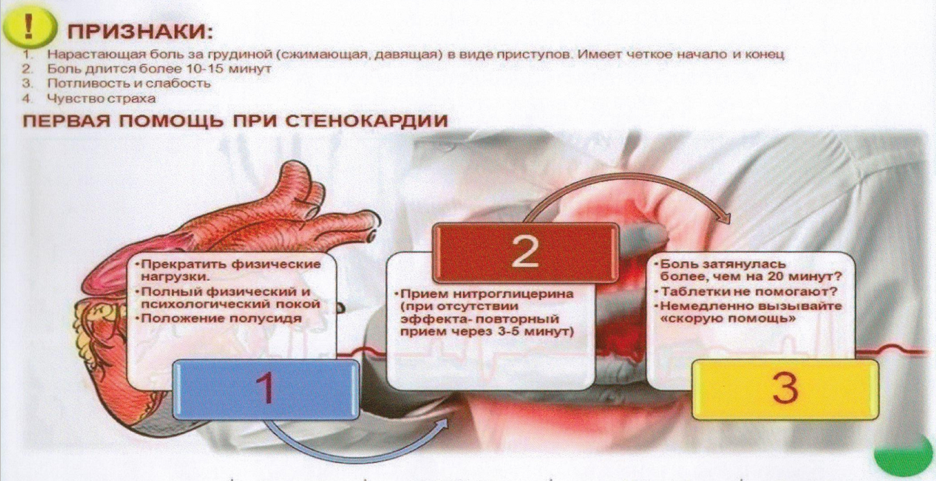 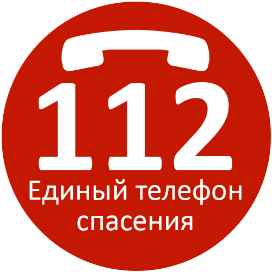 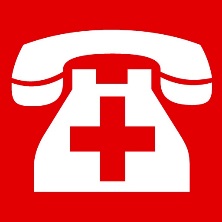 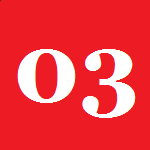 [Speaker Notes: Фирсова]
ИНФОРМИРОВАНИЕ НАСЕЛЕНИЯ
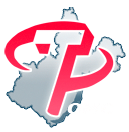 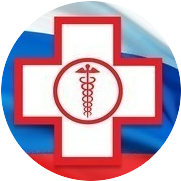 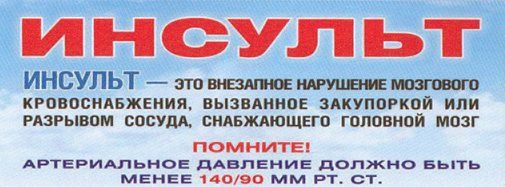 ИНСУЛЬТ
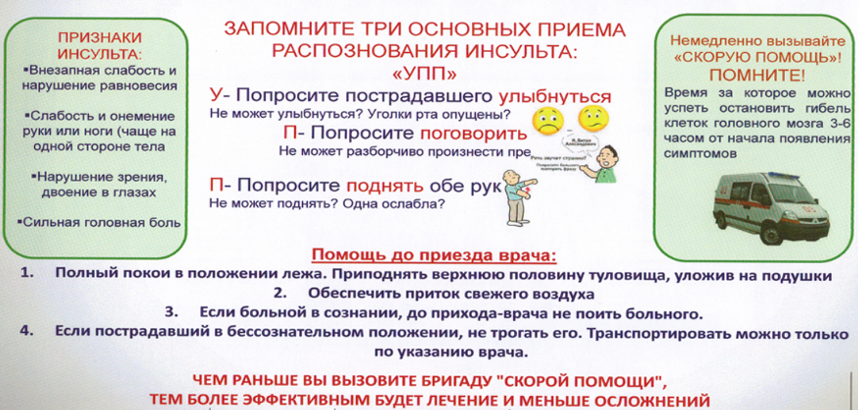 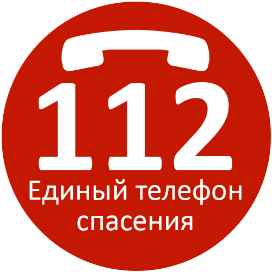 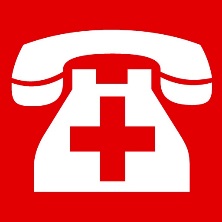 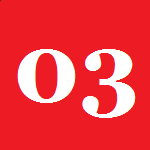 [Speaker Notes: Фирсова]
ИНФОРМИРОВАНИЕ НАСЕЛЕНИЯ
ИНСУЛЬТ
Проблема которая может коснуться каждого
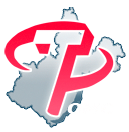 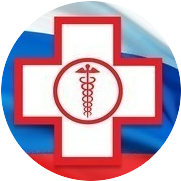 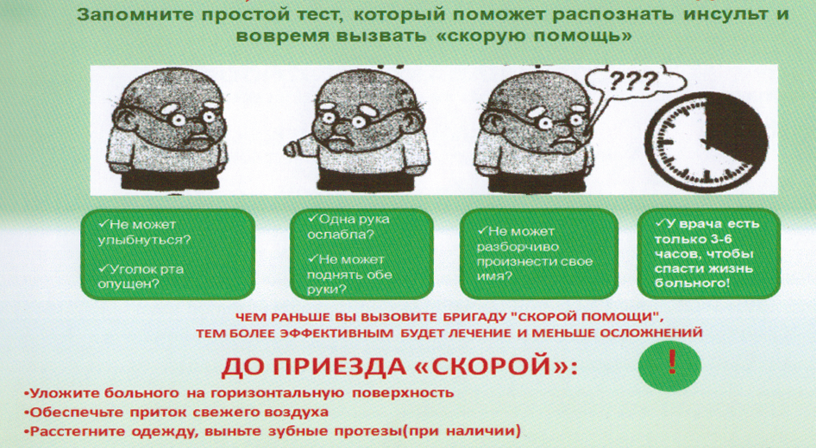 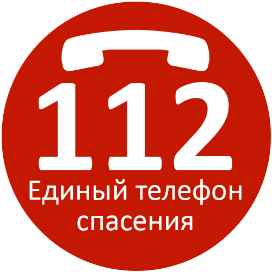 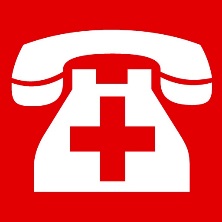 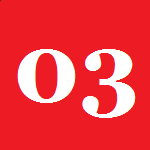 [Speaker Notes: Фирсова]
ИНФОРМИРОВАНИЕ НАСЕЛЕНИЯ
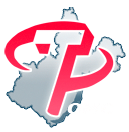 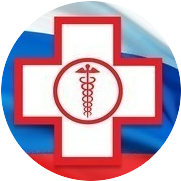 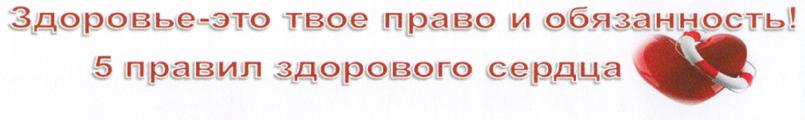 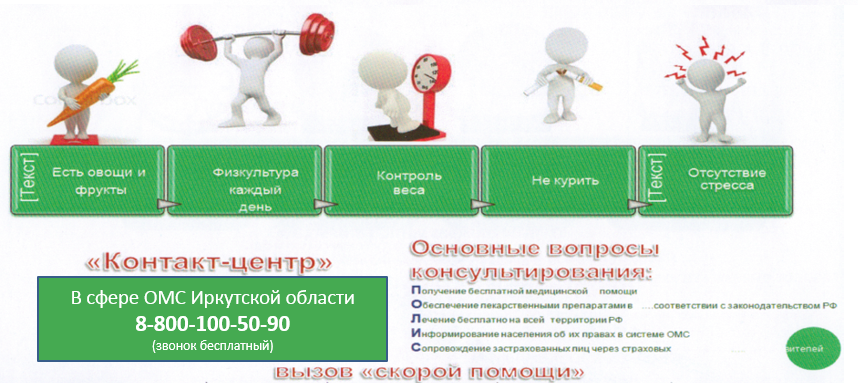 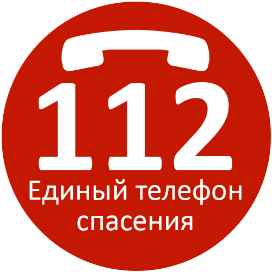 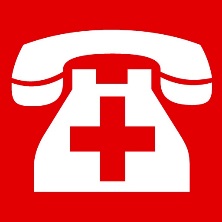 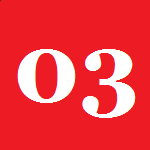 [Speaker Notes: Фирсова]
ИНФОРМИРОВАНИЕ НАСЕЛЕНИЯ
ИНСУЛЬТ
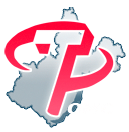 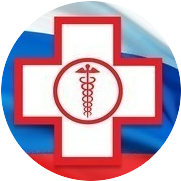 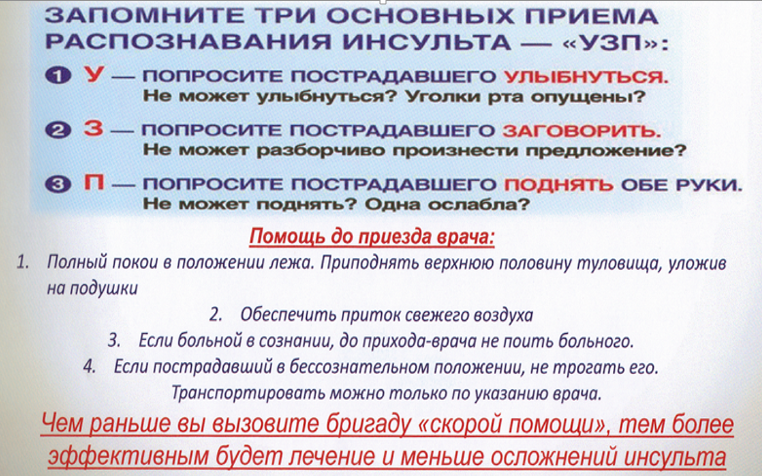 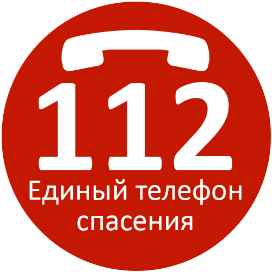 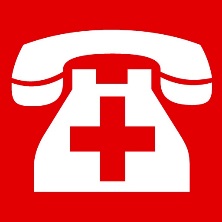 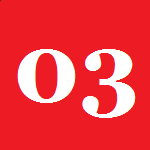 [Speaker Notes: Фирсова]